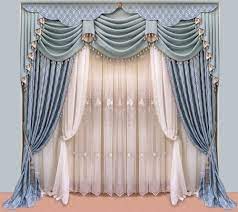 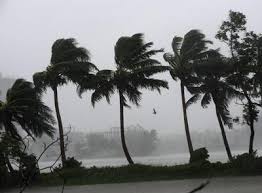 GOOD AFTERNOON TO ALL
Teacher’s  Identity
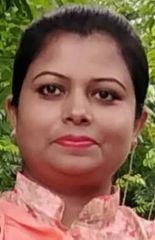 Nahida Akhter
Assistant Teacher
Kalikaccha North Government Primary School
Sarail, Brahmanbaria
E-mail: nahidaakhter99@gmail.com
Twitter:@NahidaA92015591
LEASSON
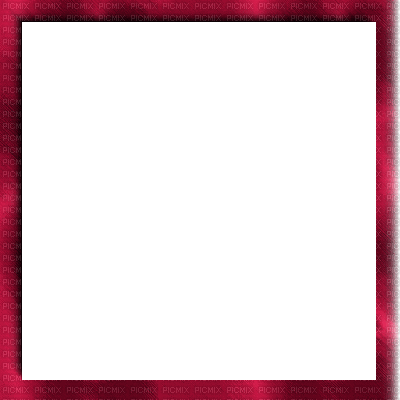 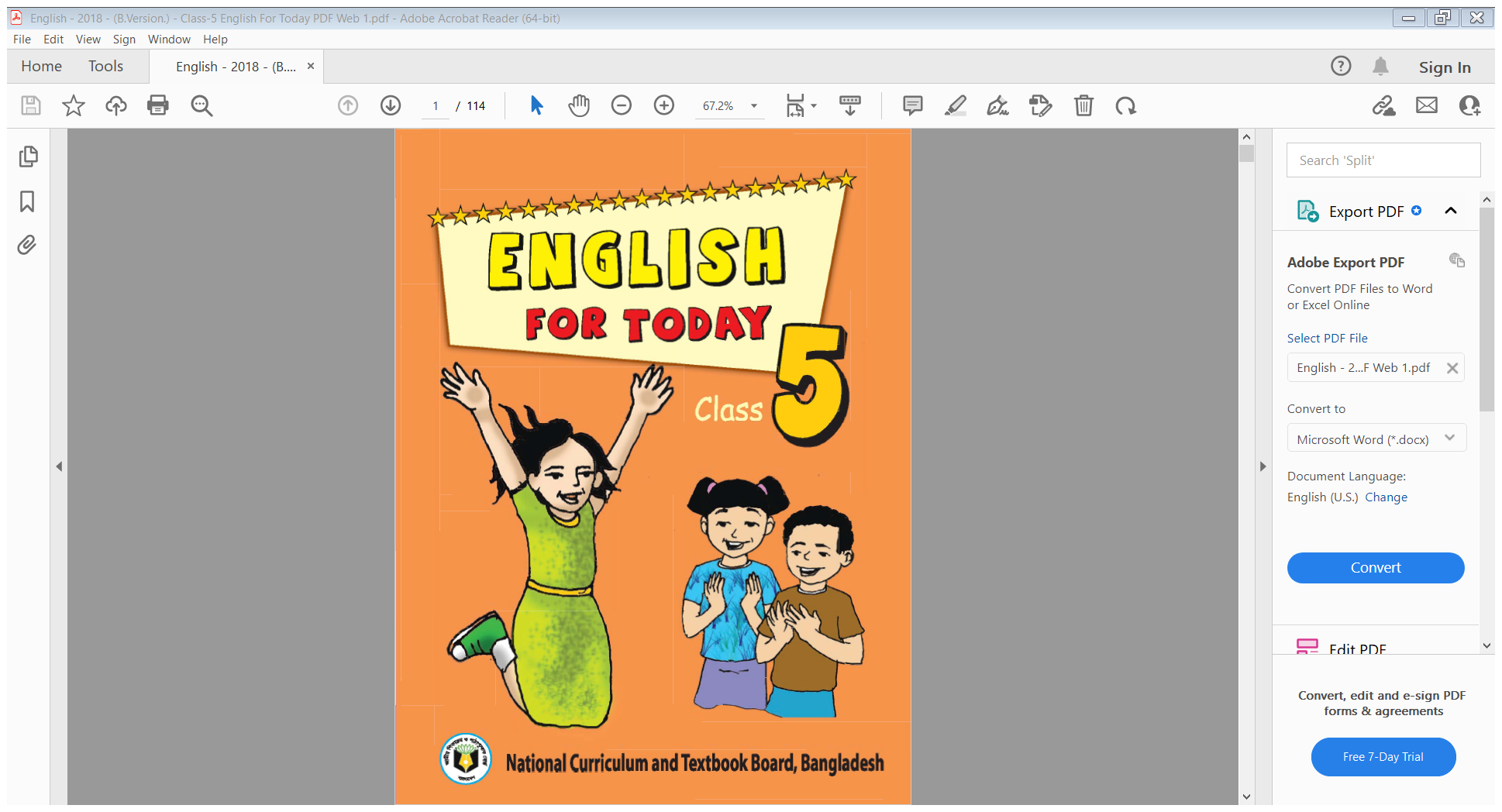 CLASS:Five
UNIT   :24
LESSON :2&3
LESSON’S TITLE:Cyclone Aila
TODAYS LESSON:D
Let’s see a video
Look at the pictures and think about these
What about are these pictures ?
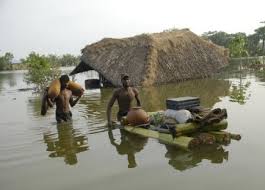 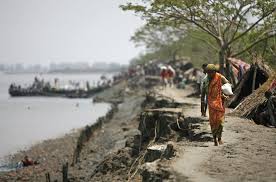 These pictures are natural disaster 
( flood and river erosion ).
These are the pictures of natural calamities
Today’s lesson is -
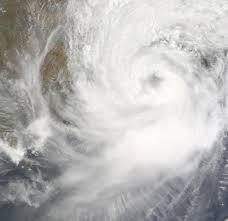 Aila
Cyclone
Learning outcomes--
Listening:
1.3.1:Recognize which words in a sentence are stressed.
3.4.1:Understand statements made by teachers &students
Speaking:
1.1.2:Say sentence with proper intonation.
6.2.1:Talk about people, objects, events etc.
Reading:
1.5.1:Read words, phrases and sentence in the text with
Proper pronunciation, stress and intonation
writing:
3.1.1:Write words, phrases and sentences using non-
-cursive Capital and  small letters.
8.1.1:Make sentences using words & Phrases given in 
the textbook.
Everybody see the pictures and 
say , what is about the pictures ?
These pictures are about natural
Calamity ‘Cyclone’.
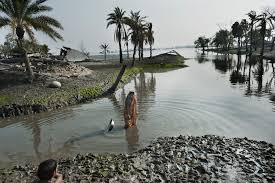 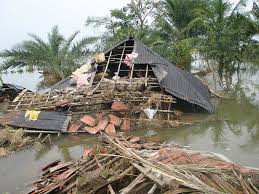 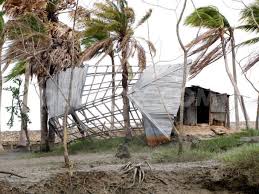 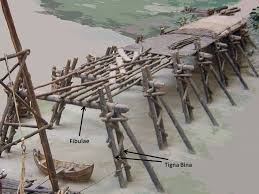 What are you looking at the pictures ?
The picture is about ‘Cyclone  Aila’
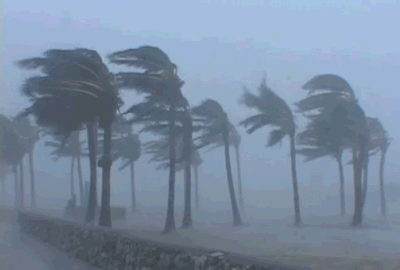 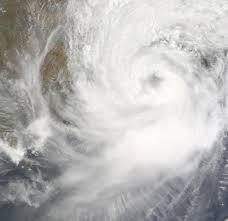 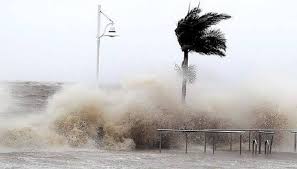 What can you see in the pictures ?
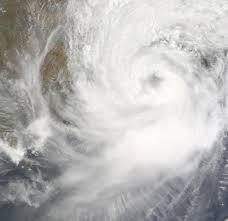 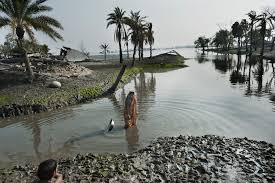 The river is rising.
Cyclone is in the Sea.
What can you see in the pictures ?
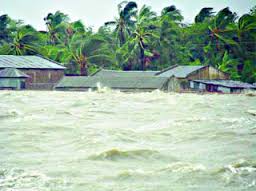 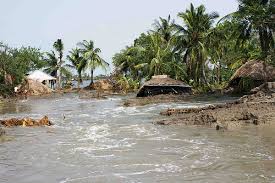 The river flooded the field.
Let’s see another video-
Look at the pictures and think about these.
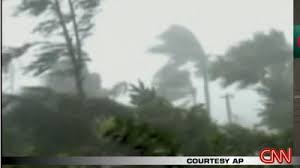 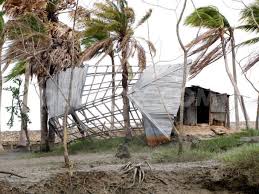 The wind is blowing and the roof away
See another pictures and think about these
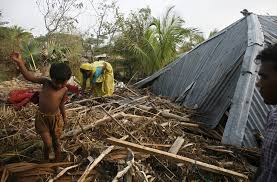 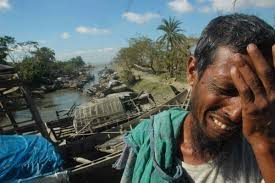 The wind has blown the roof away 
and the man is so sorrow.
What can you see in pictures? Think about these.
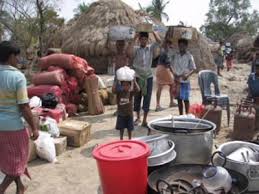 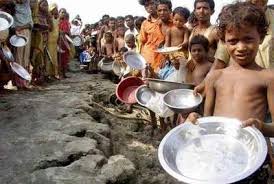 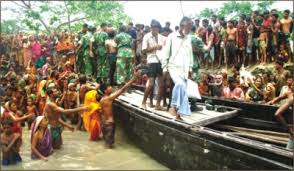 The people are house & foodless  for Cyclone Aila
The Army are distributing food to the people .
What can you see in the pictures ?
The bridge is damaged by Cyclone.
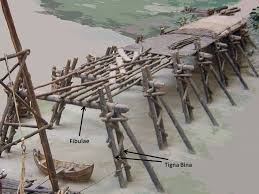 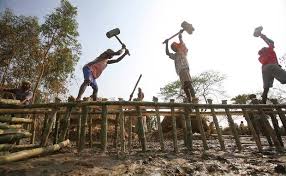 After Cyclone (Aila)
The workers are repairing the bridge.
Everybody look at the blackboard and
write the meaning of these words,
Rising

Flooded

Blowing

Roof

Away

Repairing
বৃদ্ধি পাওয়া

বন্যাকবলিত / পানিতে ডুবে যাওয়া
 
বহা ( বাতাস বহা )

ছাদ / ঘরের চালা

উড়িয়ে নেয়া

মেরামত করা / পুনরায় তৈরি করা
Teacher’s Reading
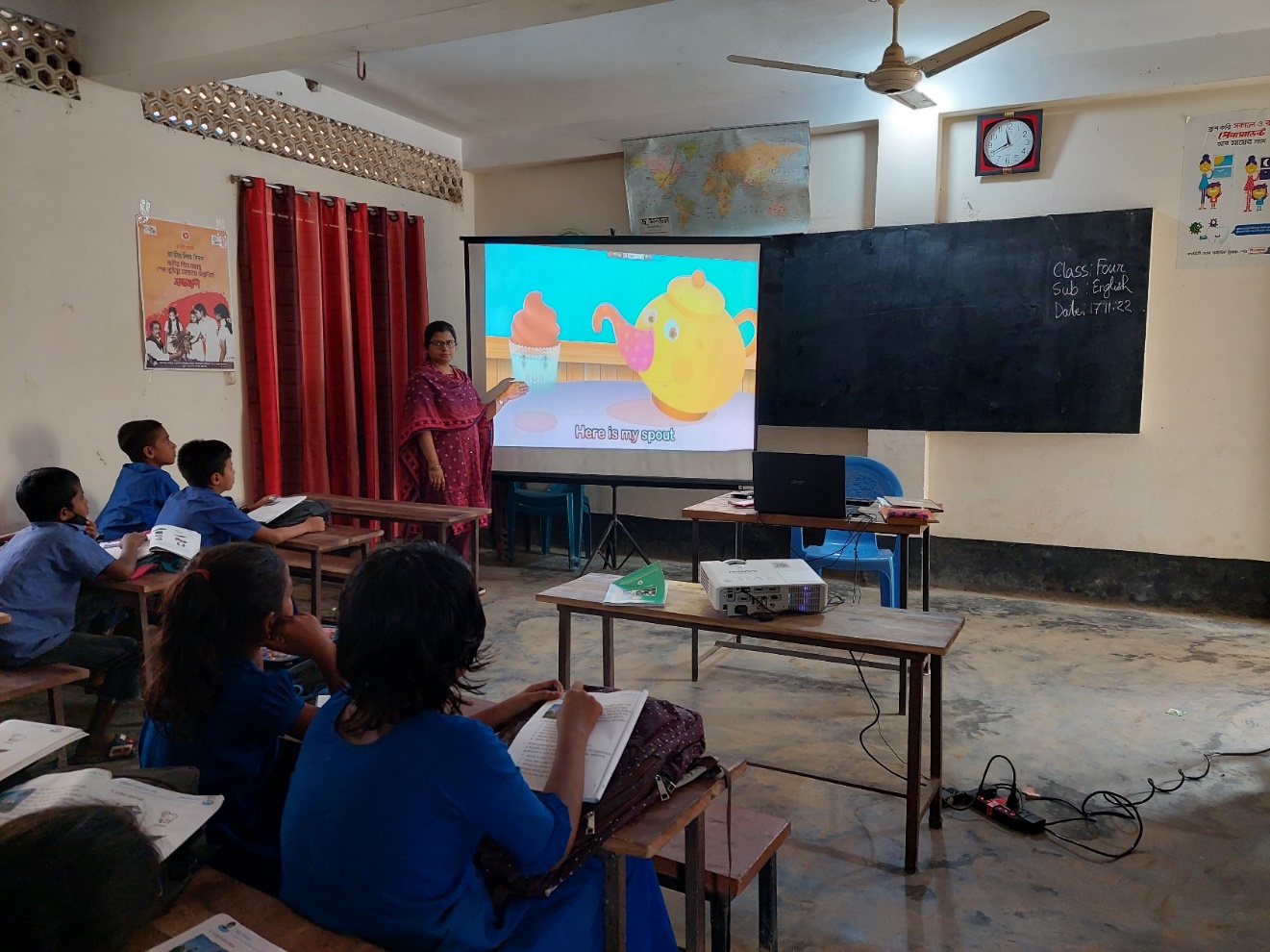 Everybody take your book and open page at 94.
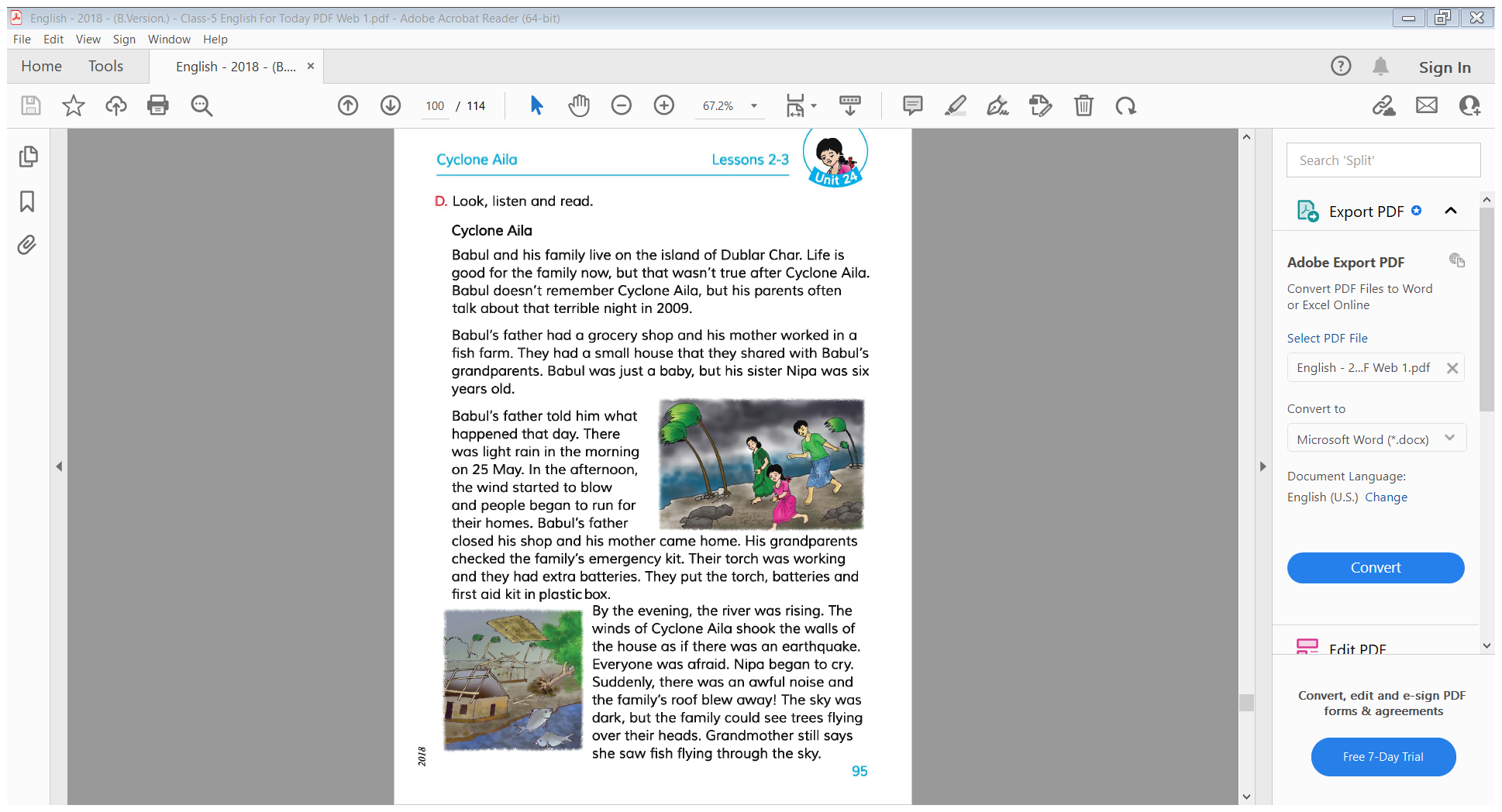 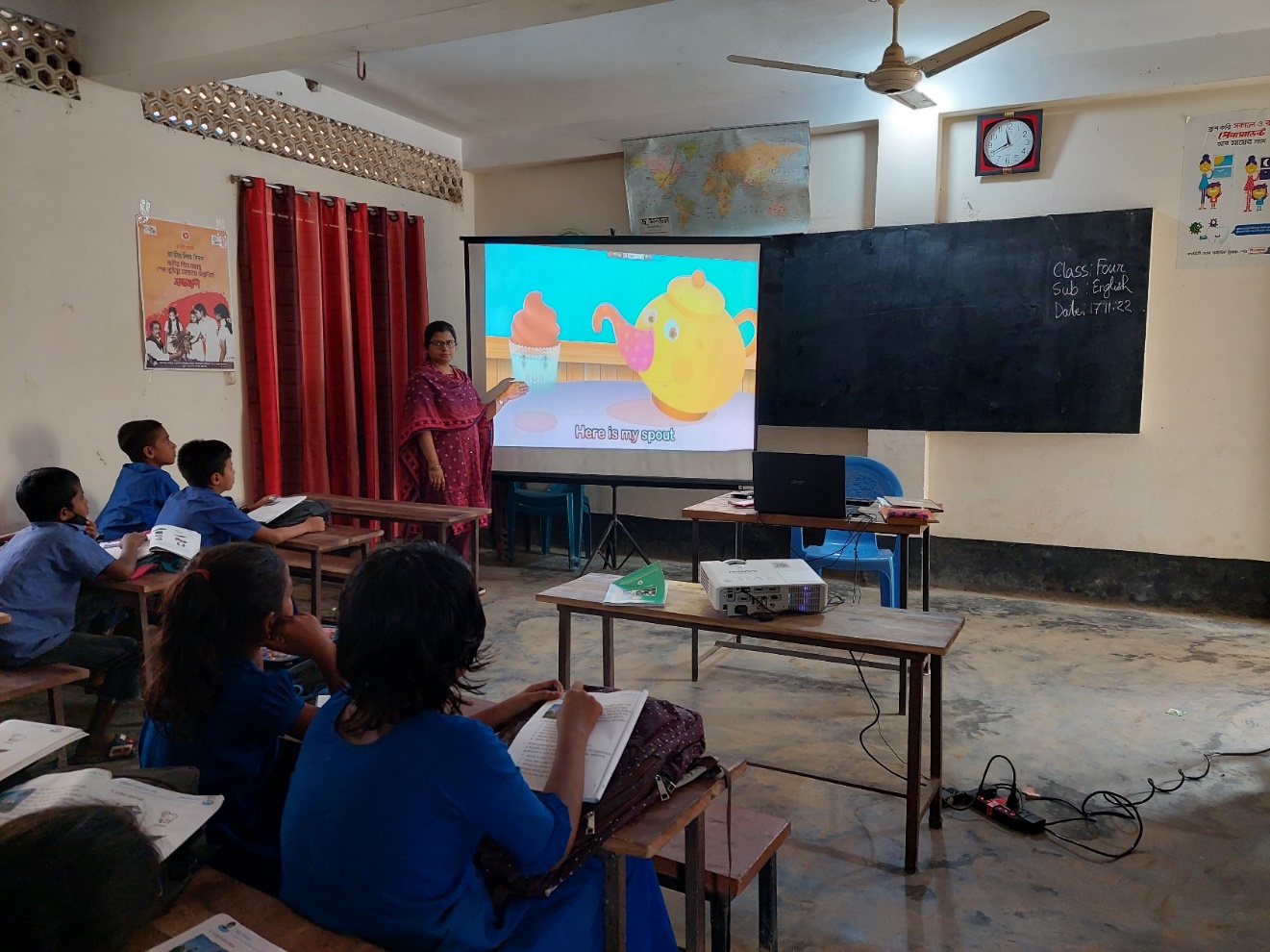 Look at the pictures and 
discuss in groups
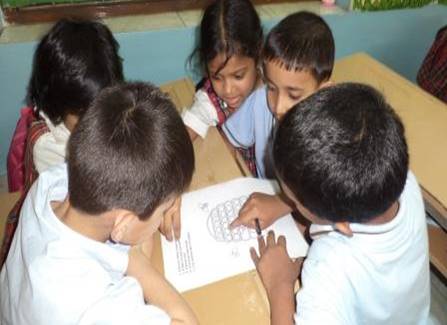 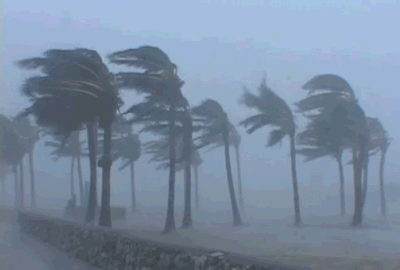 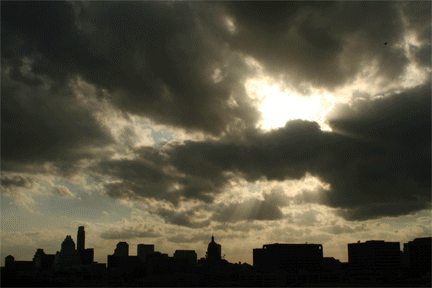 The wind is starting
The sky is cloudy
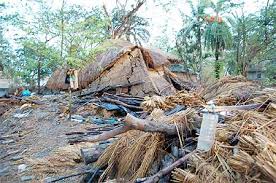 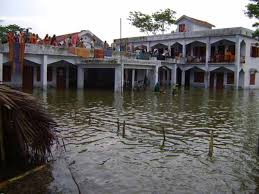 The wind has broken 
house & trees
People has gone in 
shelter center
Look at the pictures and 
discuss in pairs
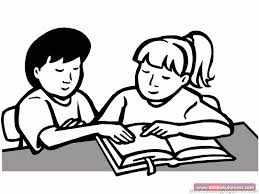 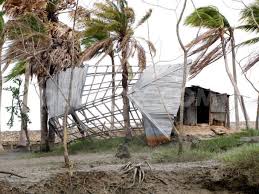 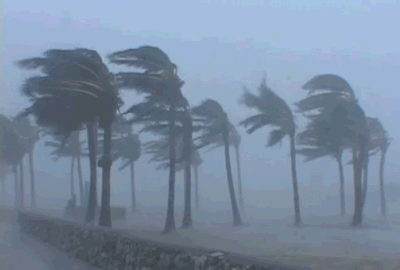 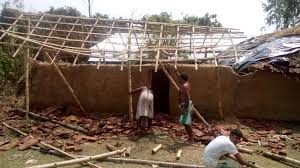 The wind is blowing and the roof away
The house is repairing
Look at the pictures and 
think  about these lonely
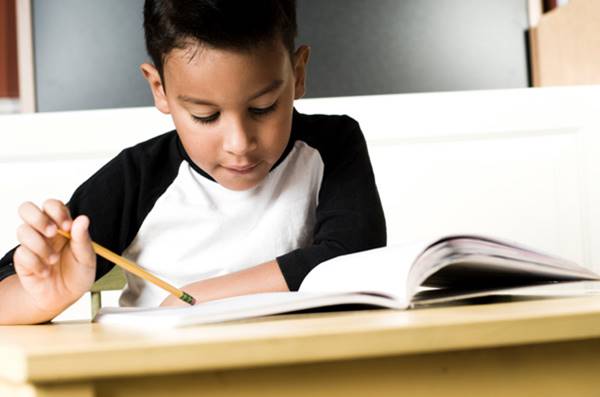 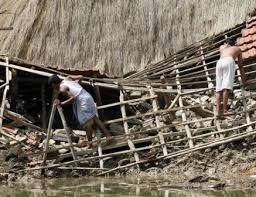 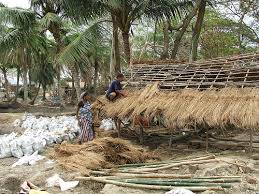 The houses are repairing after Aila
Evalution
*Everybody come in front of and 
  say about the pictures by turns .
*Write five sentences about
 ‘Cyclone Aila ’ .
Home work
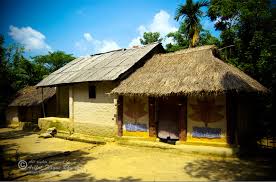 Everybody read about ‘Cyclone Aila’.
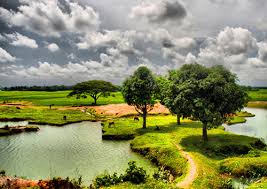 GOOD-BYE TO ALL.